Introducing the Risk Management Center
Faster and Easier Workflows
Managers All Aspects of EHS
Robust Online Training Library
What is the RMC?
One stop-shop for risk management, incident management, regulatory, and claims reports.
Enables faster and easier workflows
Manage all aspects of EHS and employee development programs
Easily complete all critical risk mitigation, safety, and compliance tasks
Provides robust online training library with over 300 courses
Delivering Value to Your Clients
Reduce Paper-Driven Processes
Reporting
Consistent Communication
Automate Manual Processes
[Speaker Notes: Automate Manual Processes

Reduce Paper-Driven Processes
Move paper-based safety inspections, equipment audits, and the reporting of incidents, accidents and events online. 

ReportingMove reporting online. No more digging through file cabinets or cobbling together Excel spreadsheets. 

Consistent Communication
Audit and inspection results plus corrective action recommendations are shared consistently with every facility.]
Delivering Value to Your Clients
Insurance Premiums
Fines
Injuries & Absenteeism
Automate Manual Processes
Reduce Total Cost of Risk
[Speaker Notes: Reduce Total Cost of Risk

Insurance Premiums
Fewer workplace accidents and injuries reduce your worker’s comp costs and insurance premiums.

FinesAvoid fines and maintain compliance by adhering to OSHA, DOL, NIOSH and other regulatory standards.

Injuries & Absenteeism
Maintaining a culture of safety helps establish a healthy and productive workforce.]
Delivering Value to Your Clients
All-in-One System
Integrated LMS
Cloud-based, Mobile-enabled
Automate Manual Processes
Reduce Total Cost of Risk
All-in-one Comprehensive Platform
[Speaker Notes: All-in-One Comprehensive Platform

All-in-One System
One place for self-inspections, corrective/ preventive actions, accident management, chemical inventory/SDS access, regulatory library, and online training. 

Integrated LMS
From the same platform, quickly and efficiently train employees on their specific job hazards, industrial equipment and retrain when incidents occur. 

Cloud-based, Mobile-enabled
Access the RMC when and where you need to on any web-enabled device.
Access the SDS library and capture inspection information and images on the spot.]
Client Testimonials
“Working with the Risk Management Center has been very beneficial to Brady. We are in multiple states, and this provides us training access and forms access for all of our operations managers to utilize in the multiple states we’re in. Because we’re in so many states, the Risk Management Center has helped us tremendously in saving time and money.”
Linda RuxCorporate Director of Human ResourcesBrady Industries
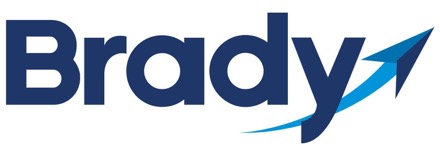 Client Testimonials
“The reason that this platform has been so successful for us is the ability to tailor it to our needs. Succeed has been able to work with us to create our OWN platform that covers our needs and our customer’s needs as well.”
Jennifer Massey
Assistant Corporate Safety Director
Harder Mechanical Contractors
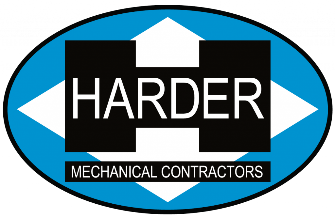 The Risk Management Center Includes:
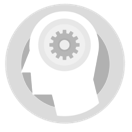 Incident Track®
Reduce your clients’ claims by tracking incidents.
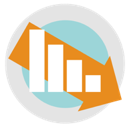 Training Track®
Users track their training—automatically!
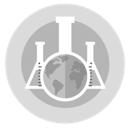 SDS Track®
Assist clients with organizing and managing their Safety Data Sheets.
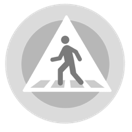 BBS Track®
Help clients build Behavior-Based Safety programs easily!
COI Track®
Help manage your clients’ certificates of insurance before a problem occurs.
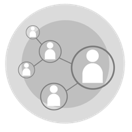 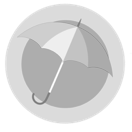 Job Description Track®
Clients can create job descriptions and return-to-work programs easily.
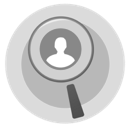 Safety Observation Track®
Assists clients in maintaining safe practices in a workplace.
Audit Track®
Help clients create and maintain audits, surveys, and questionnaires.
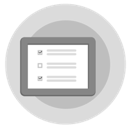 [Speaker Notes: The Risk Management Center Includes eight (8) different tracks to cover all your risk management and compliance needs. As producers you can use carefully crafted approaches to promote awareness and value of the RMC and at the same time create exit barriers to retain your accounts.

Incident Track
Training Track
SDS Track
BBS Track
Job Description Track
COI Track
Safety Observation Track
Audit Track

Each track slide has suggested leverage questions that will give you leverage with you clients, at the bottom of the slide notes. Let’s review each track.]
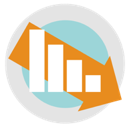 Incident Track®
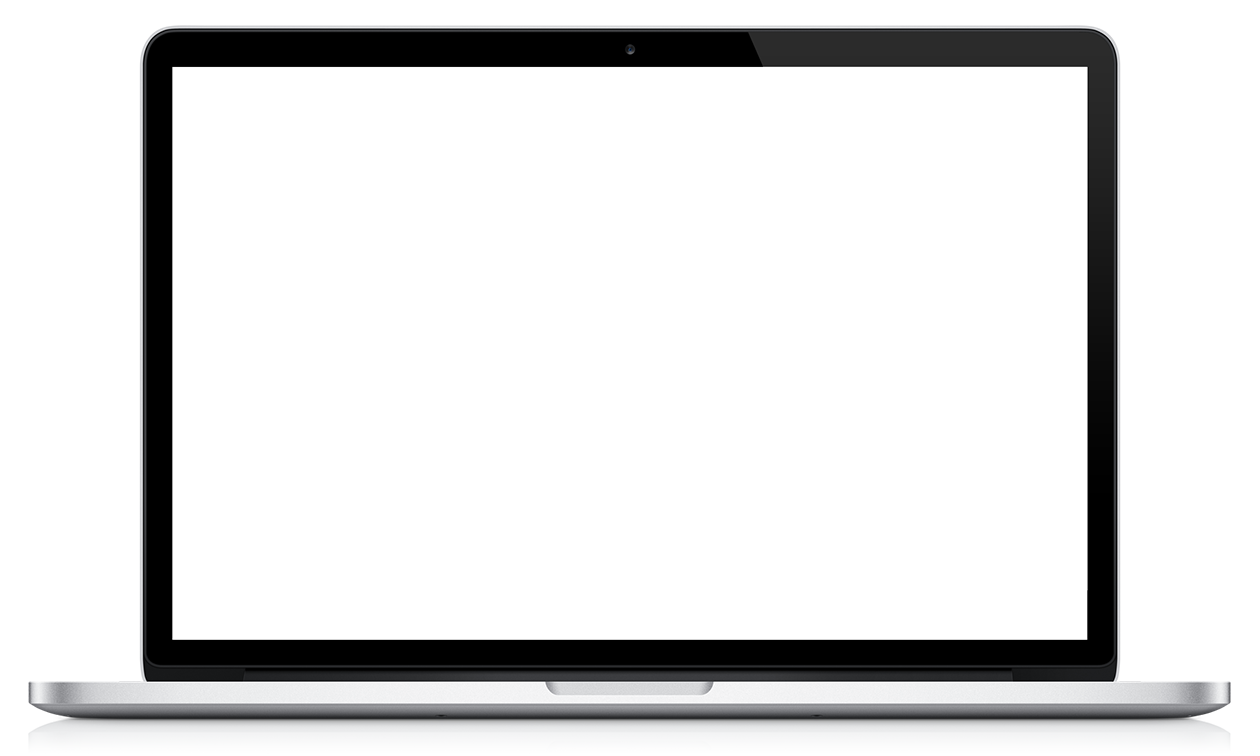 Automates incident reporting, OSHA logs, and trending
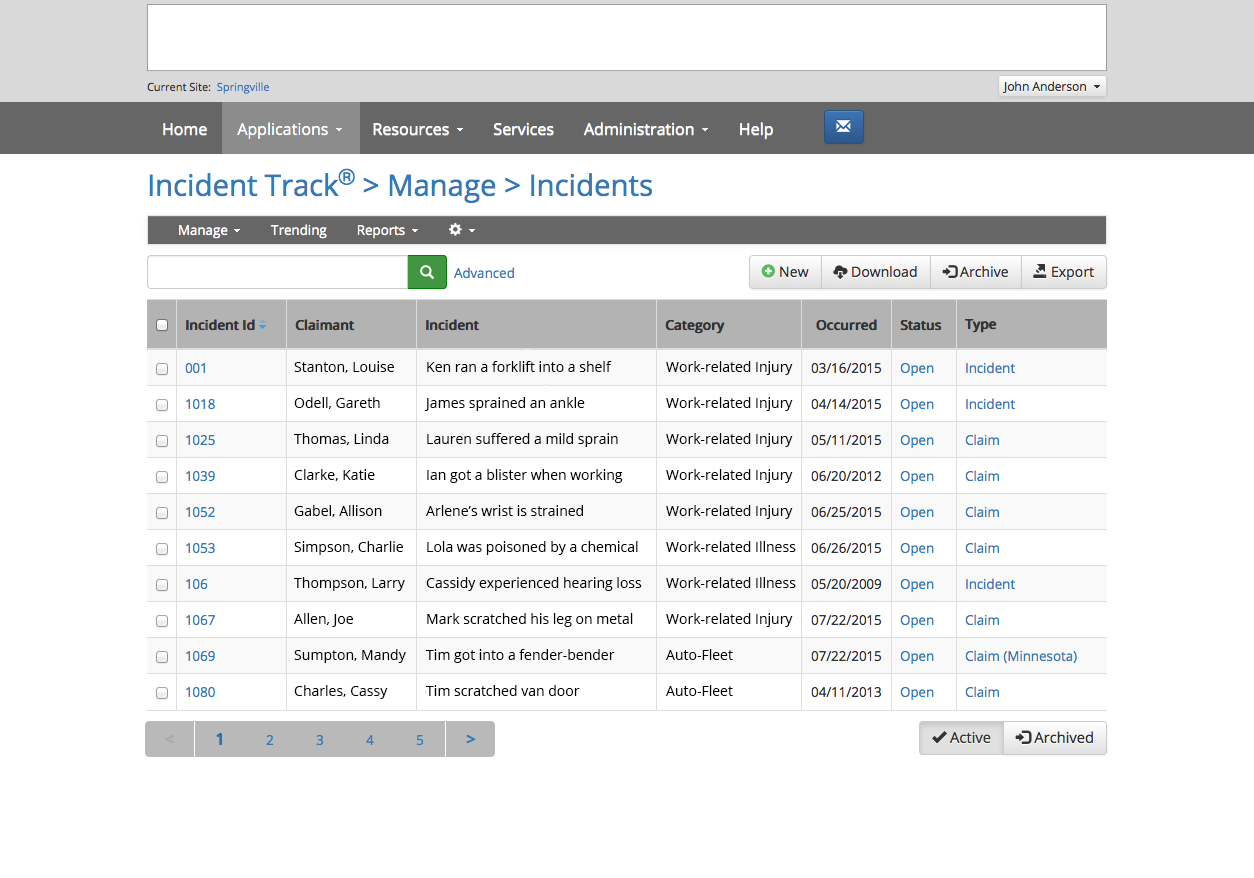 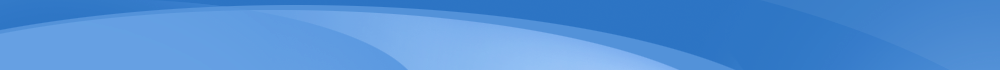 Focus efforts to target loss sources
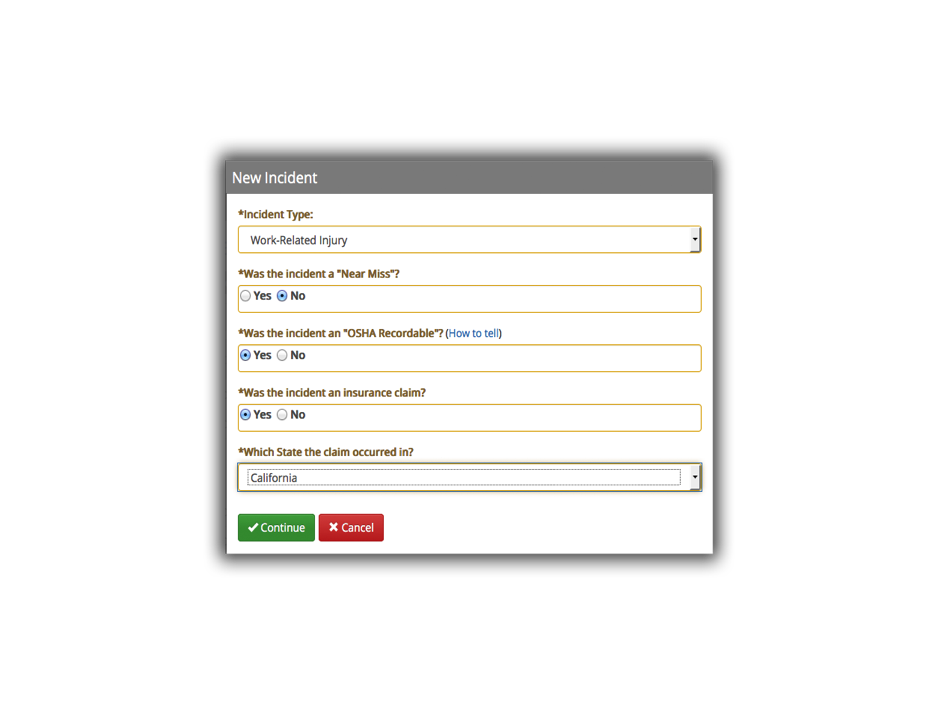 Near-miss reporting
Manage and maintain your 
own data
[Speaker Notes: Incident Track® 	
*Click reveals New Incident window

Automates incident reporting, OSHA logs, and trending
Focus efforts to target loss sources
Near-miss reporting 
Manage and maintain your own data
Simple, step-by-step wizard
Investigate and identify root causes, at-risk behaviors, and at-risk conditions
OSHA 300 Log
First Report of Injury: State-specific
Sophisticated Trending and Graphs
Print and distribute trending reports to multiple sites, enabling a targeted, proactive training response.


-----
Some Helpful Questions for Clients: 
What’s the process to log and accident or incident?
How do you track and trend incidents for frequency or possible severity?
What is your OSHA 300 process and who is in charge of submittals?
What kind of assistance do you currently get in highlighting problem areas and providing solutions?
Who helps you prepare training programs when you notice an increase in certain types of incidents?
Did you know? Accident tracking software can cost up to $3,000-$15,000 (Vendors Examples)]
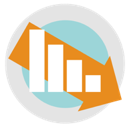 Incident Track®
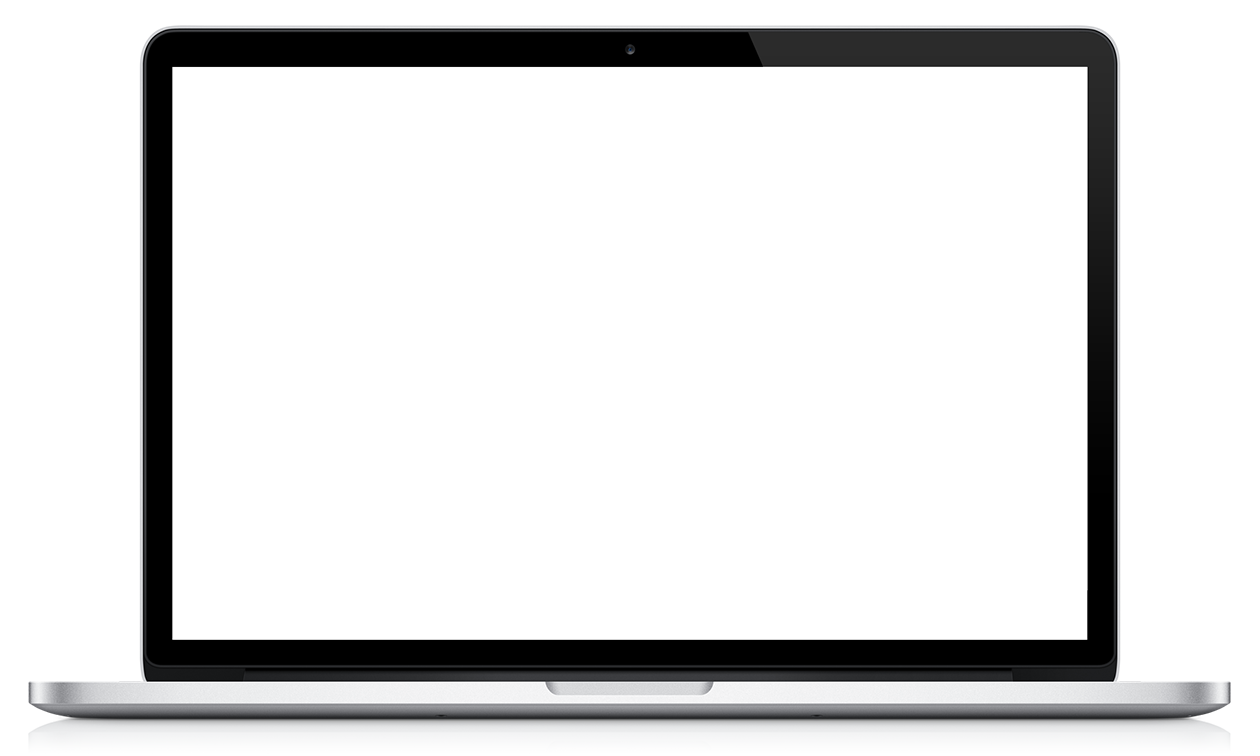 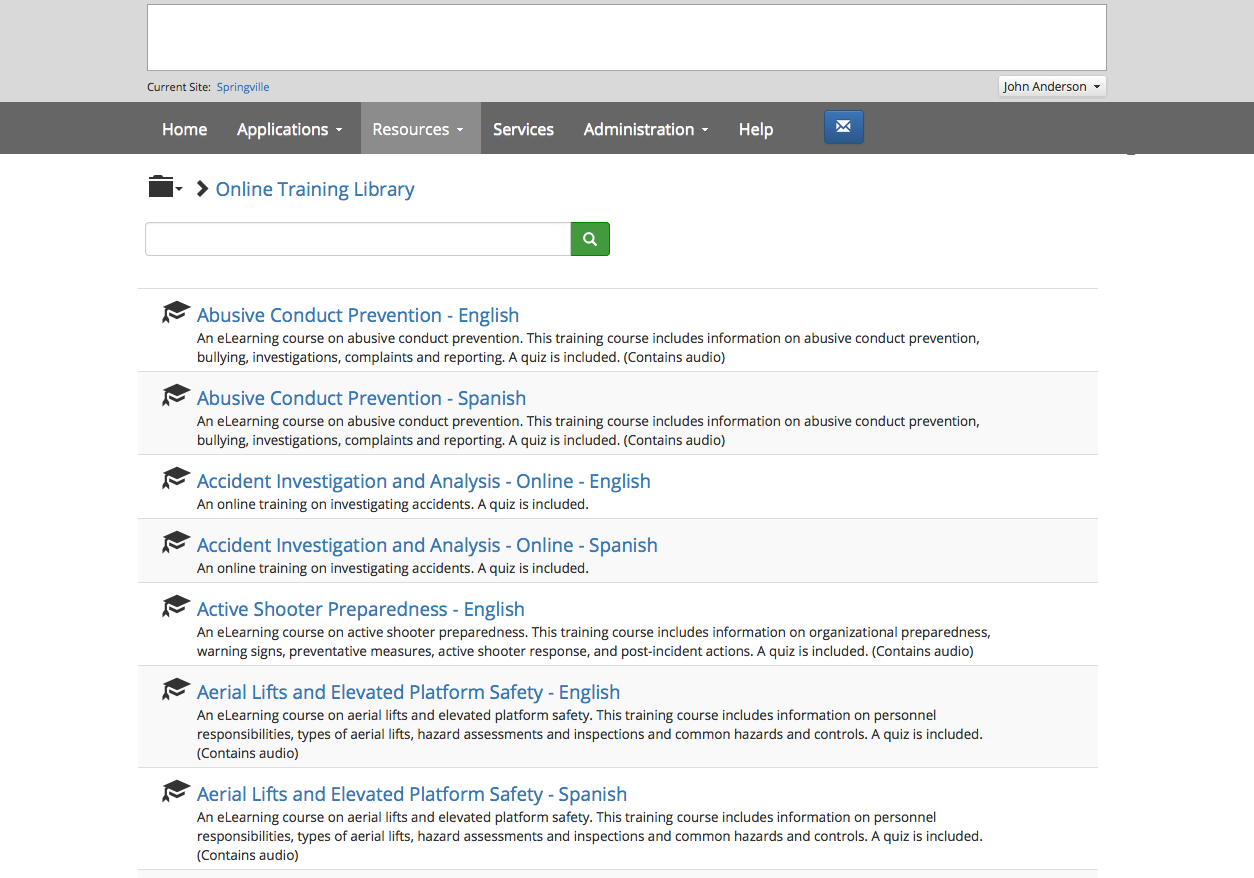 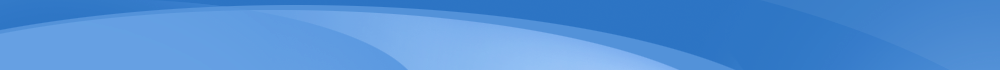 Track your training automatically & stay OSHA-compliant.
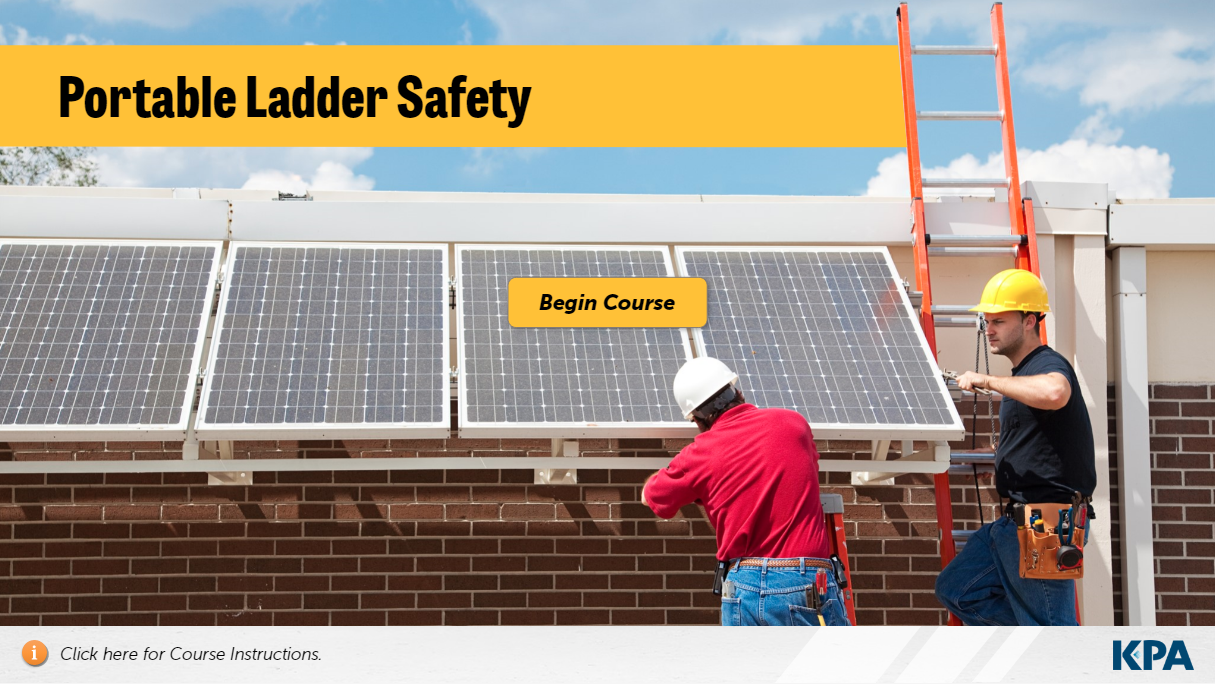 Schedule and record training sessions for your employees effortlessly.
Employees and Managers receive reminders of trainings coming due.
Keep records and run reports easily by using Training Track as your solution.
View brochure
[Speaker Notes: Training Track	
*Click reveals Online Training Information window
*2nd click reveals Portable Ladder Safetywindow

Track your training automatically & stay OSHA-compliant.
Schedule and record training sessions for your employees effortlessly.
Employees and Managers receive reminders of trainings coming due.
Keep records and run reports easily by using Training Track as your solution.

Training Track delivers the scope and flexibility needed for a complete and automated online training program.
Pause scheduled trainings
Download certificates of completion from Training History
Recording Offline trainings
Include attachments
Track and record the instructor of the course, cost, education credits, and license information
Clear distinction between Online and live training throughout Training Track
Create training categories for classroom trainings
Schedule training – online, live, and by Employee 
Auto-notifications
Clear and useful reporting
Review training information, preview, and schedule an online training from the library
Trainings are accessible across all major desktop, laptop, and tablet formats, and all major web browsers

Safety Videos
The extensive library spans dozens of industries and topics including industry-specific safety, compliance, human resources, healthcare, and school staff training videos, plus much more.
Over 300 courses
Available in both English & Spanish
Safety Videos can be accessed from the Library
100% OSHA/DOT/EPA-compliant

Employee Portal
Your employees have their own portal, where they can access assigned training, library materials, News and Announcements, and more.
Online e-Learning: efficient, convenient, and cost-effective
Instant ROI
Cost savings versus classroom-based training
Access anywhere with an internet connection
Reduces incidents, accidents & claims
Ensures compliance
Targeted training to address loss sources


Client Success Story
Company: Precision Castparts Corp.
Issue: This company needed to reduce training costs and be able to train employees efficiently.
Solution: Succeed converted over 20 employee New Hire and General Safety training courses from PowerPoints to automated online courses.  This streamlined productivity, and training assignments were automatically monitored and tracked in Training Track™.
Results: One division has realized annual hard-dollar savings of $23,000 by converting instructor-led classroom courses into automated online programs. Divisional Training Coordinator says, "we are saving hundreds of hours in productivity due to these online training programs, and we are just getting started!" The company has already made plans to continue to transfer all applicable training to an online training format.
Training Cost Savings Calculator: ROI & Discovery]
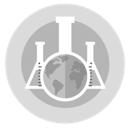 SDS Track®
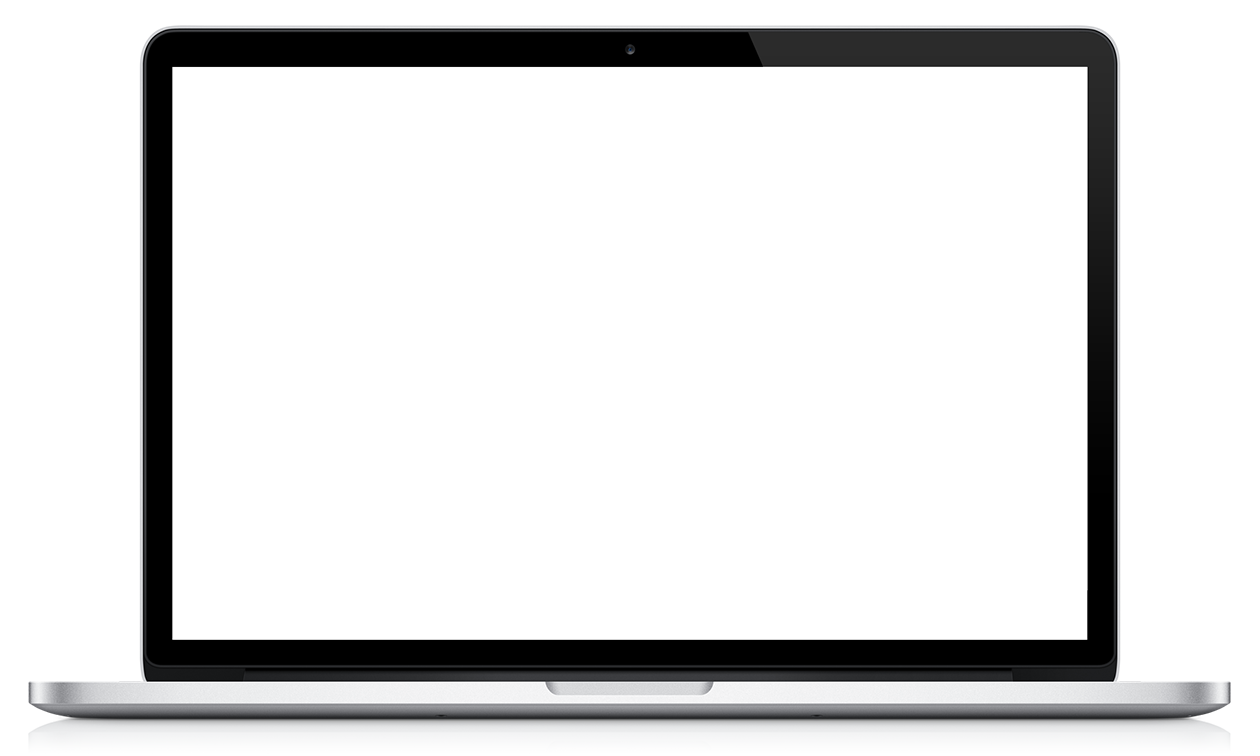 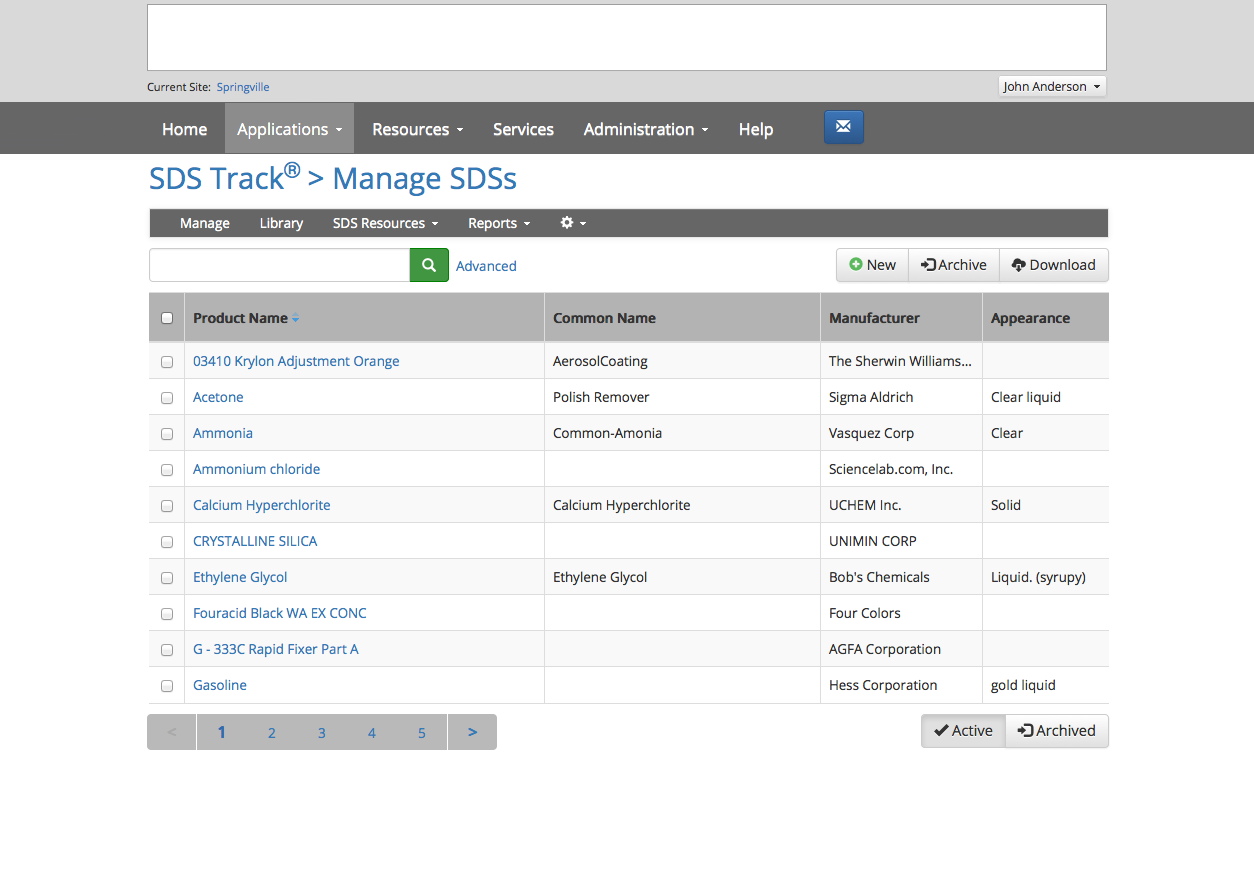 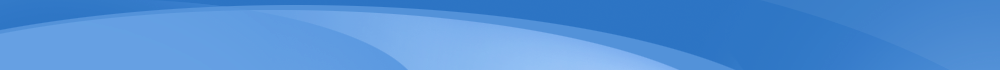 Organize, manage, and provide access to Safety Data Sheets (SDSs).
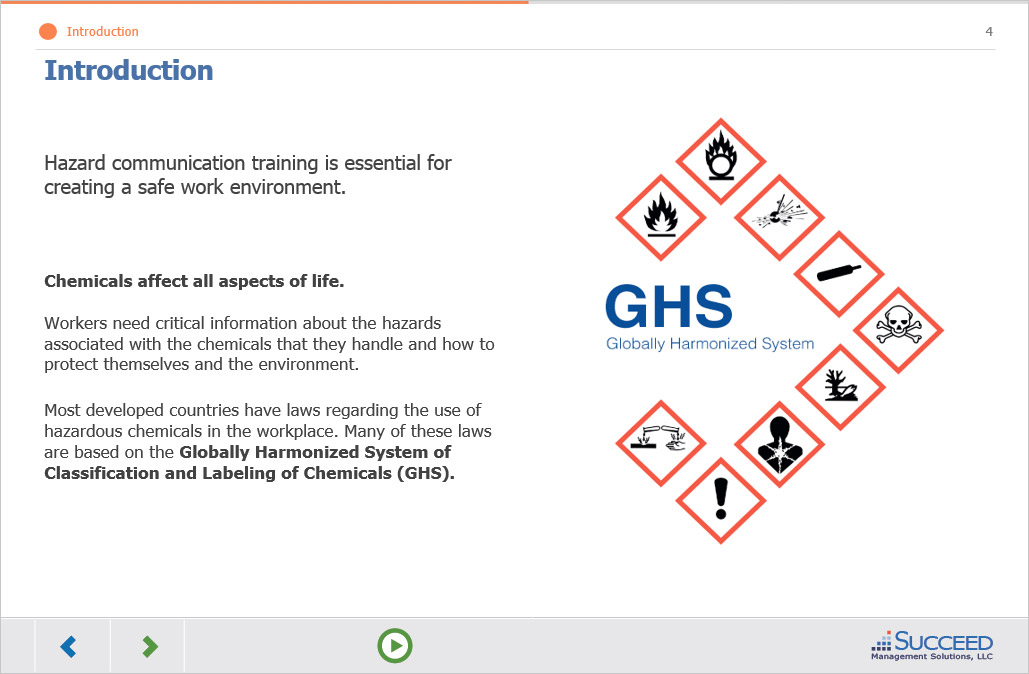 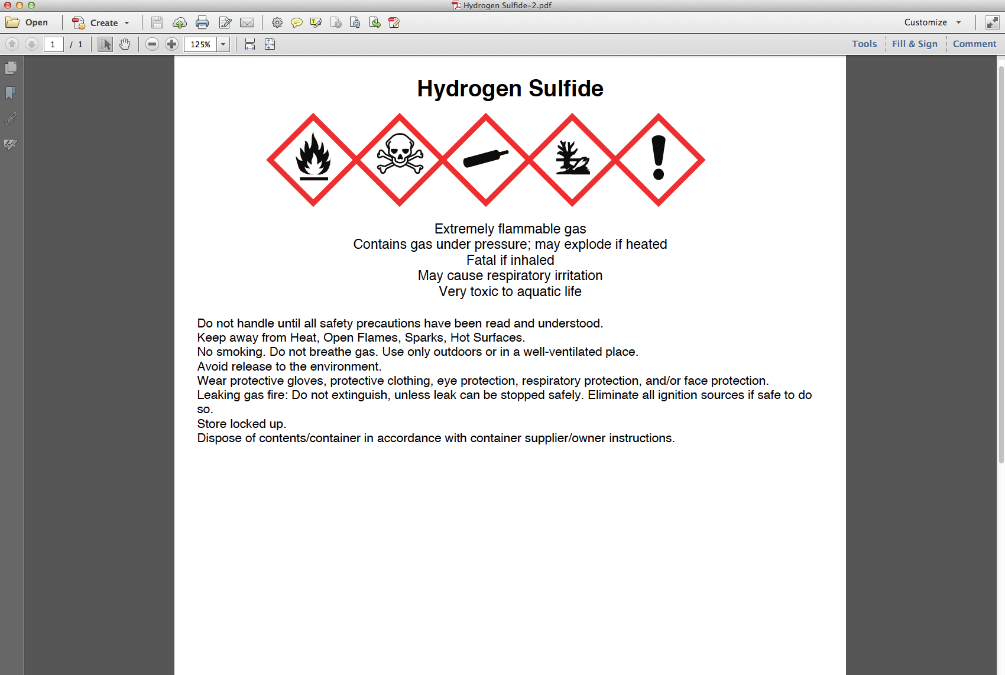 OSHA’s Hazard Communication (GHS) and “Right-To-Know” standards compliance through accessibility
GHS-compliant training courses for both managers and employees.
Print GHS, HMIS and NFPA labels
Video on the GHS training
[Speaker Notes: SDS Track
*Click reveals GHS Screen Shot window
**2nd Click reveals label window

Organize, manage, and provide access to your organization’s Safety Data Sheets.
Easily load existing SDSs
Provide employee access to SDSs from any computer with internet access
Print Labels
Increase workplace safety
Print GHS, HMIS and NFPA labels.
A complete system to organize, manage and provide access to your Safety Data Sheets (SDSs)
OSHA’s Hazard Communication (GHS) and “Right-To-Know” standards require a Safety Data Sheet (SDS) for each chemical.
We have GHS-compliant materials including two comprehensive GHS training courses for both managers and employees. 
GHS Compliance & Label Printing
Enable compliance with regulators
Fully GHS-compliant software solution
Need help entering and managing your SDSs? Ask us!

-----
Some Helpful Questions for Clients: 
Are you up to date on the Global Harmonization change for 2016?
How do you manage Safety Data Sheets, manuals, electronic, online?
What is the process to update the chemical inventory changes to your SDS? 
Do you outsource your SDS solution?
SDS cost $5,000 to $7,000]
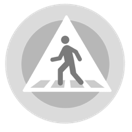 BBS Track®
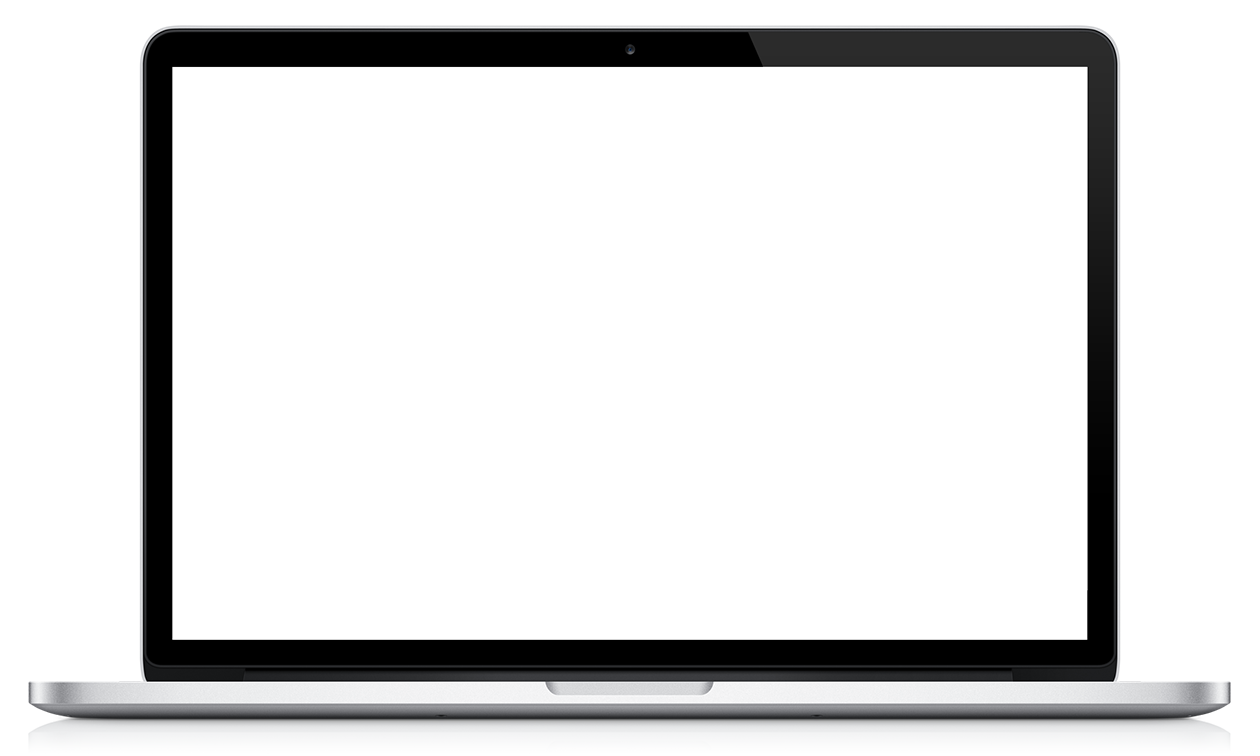 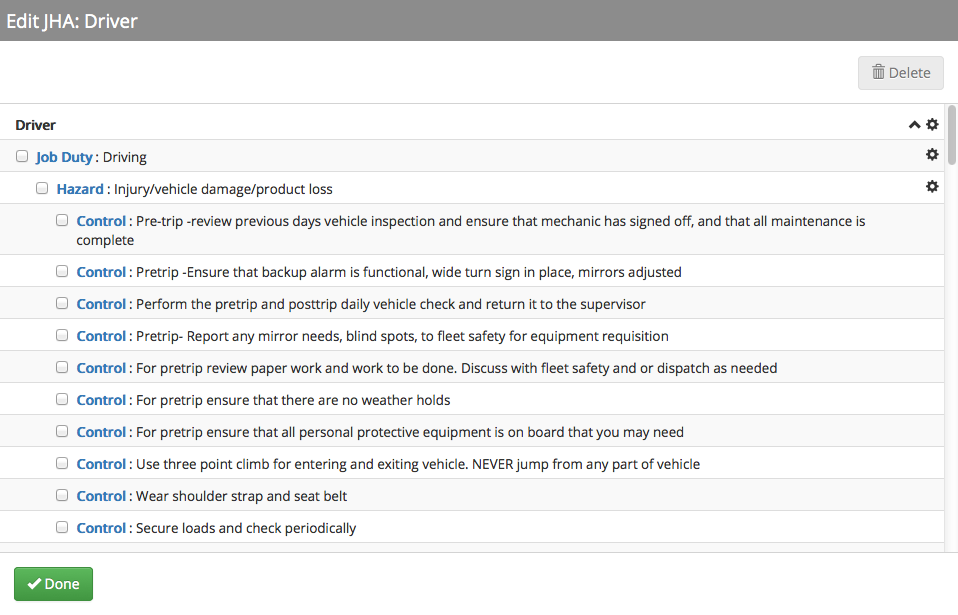 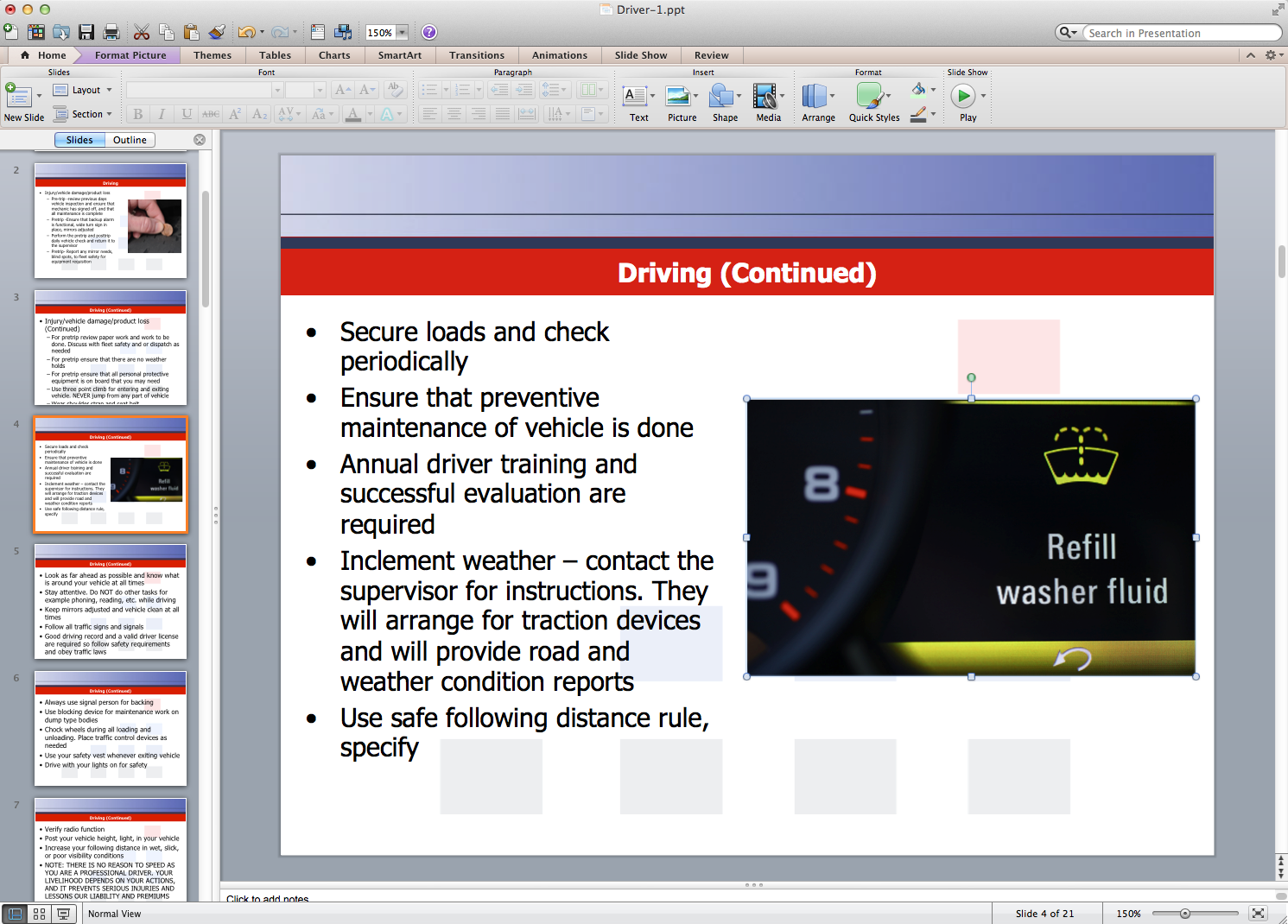 Build Behavior-Based Safety (BBS) Programs easily.
Drive down losses and build an effective safety culture
Customize your Hazard Analyses
Create PowerPoints that are fully customizable from JHAs
[Speaker Notes: BBS Track
*Click reveals PPT window

Build Behavior-Based Safety (BBS) Programs easily.
Export a PowerPoint for easy training
Build your Job Hazard Analyses quickly
Utilize our pre-loaded Hazard Analysis Library
Customize your Hazard Analyses
Drive down losses and build an effective safety culture
Add steps, issues and job requirements as necessary
Printing functionality
Create PowerPoints that are fully customizable from JHAs
Request conversion into online training programs]
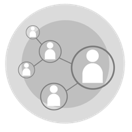 Job Description Track®
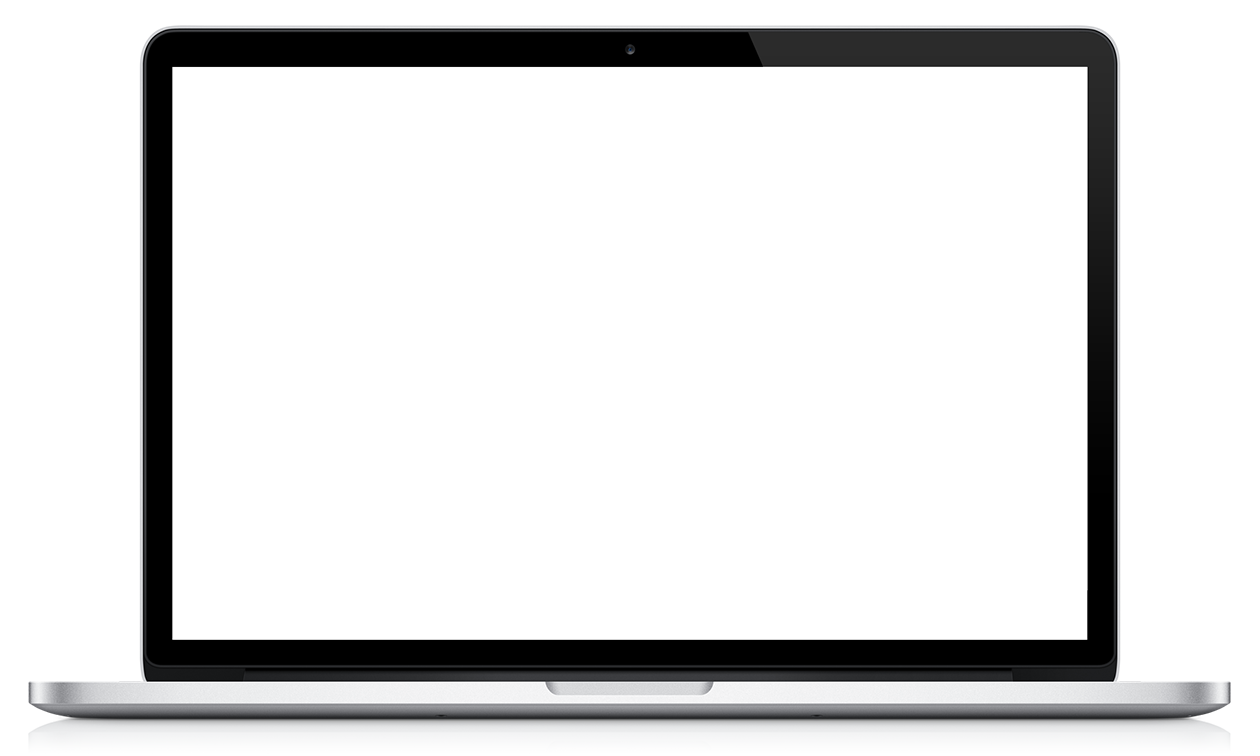 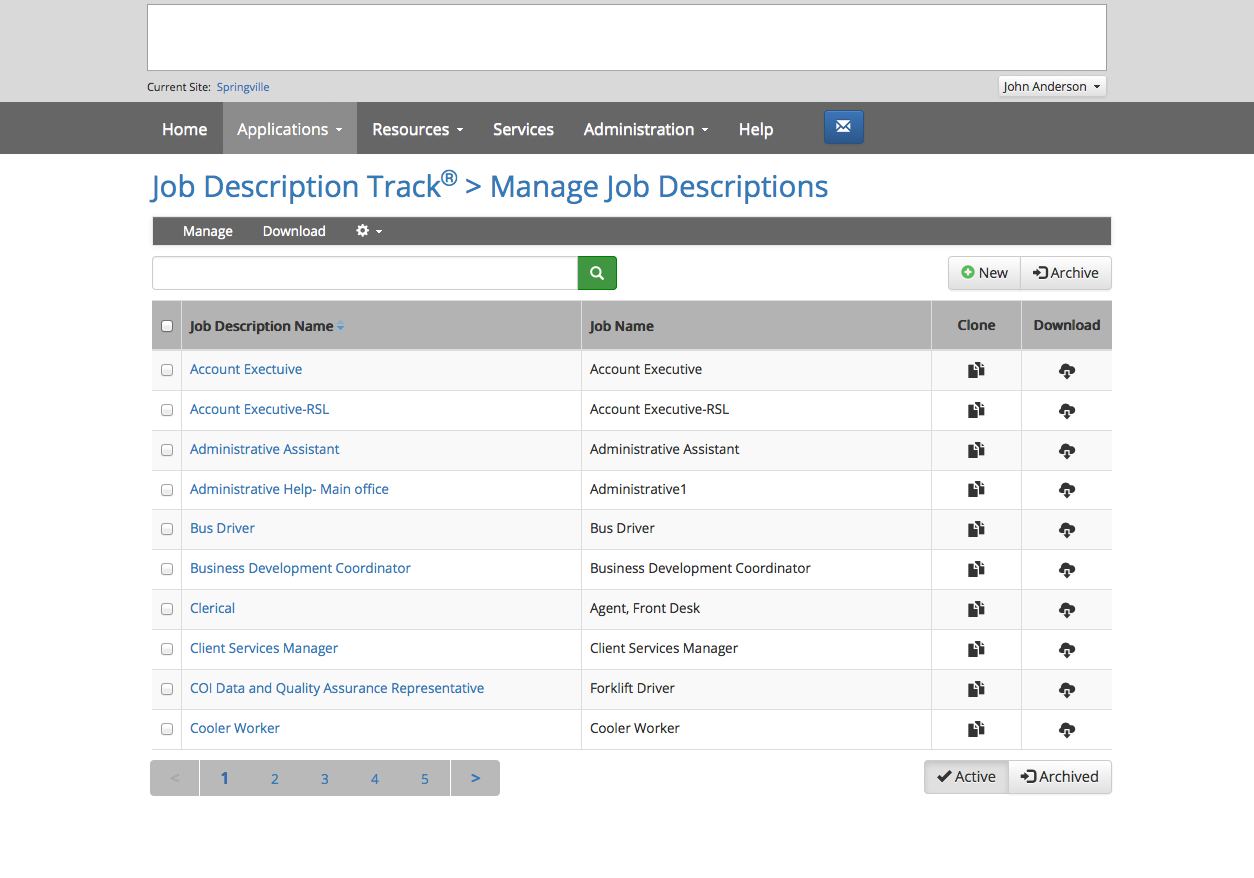 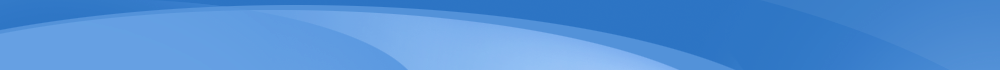 Create Job Description and Return-to-Work programs easily
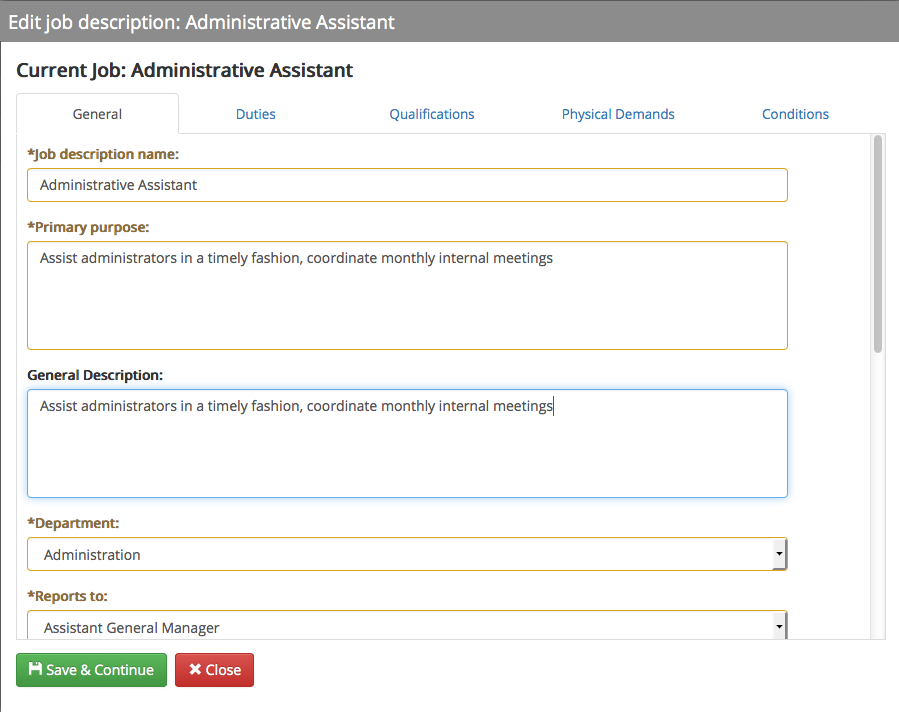 Adopt HR Best Practices
Align with ISO Standards
Customize to your organization
[Speaker Notes: Job Description Track
*Click reveals Edit Job Description window

Create Job Description and Return-to-Work programs easily with our Job Description creation software.
Adopt HR Best Practices
Align with ISO Standards
Create Job Descriptions in minutes
Implement Return To Work Job Descriptions
Customize to your organization
Use our Example Library to supplement Job Descriptions
Quickly build job descriptions to clearly communicate roles, responsibilities, and performance expectations.
Develop and maintain a library of updated job descriptions, including modified duty job descriptions, to demonstrate HR compliance]
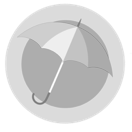 COI Track
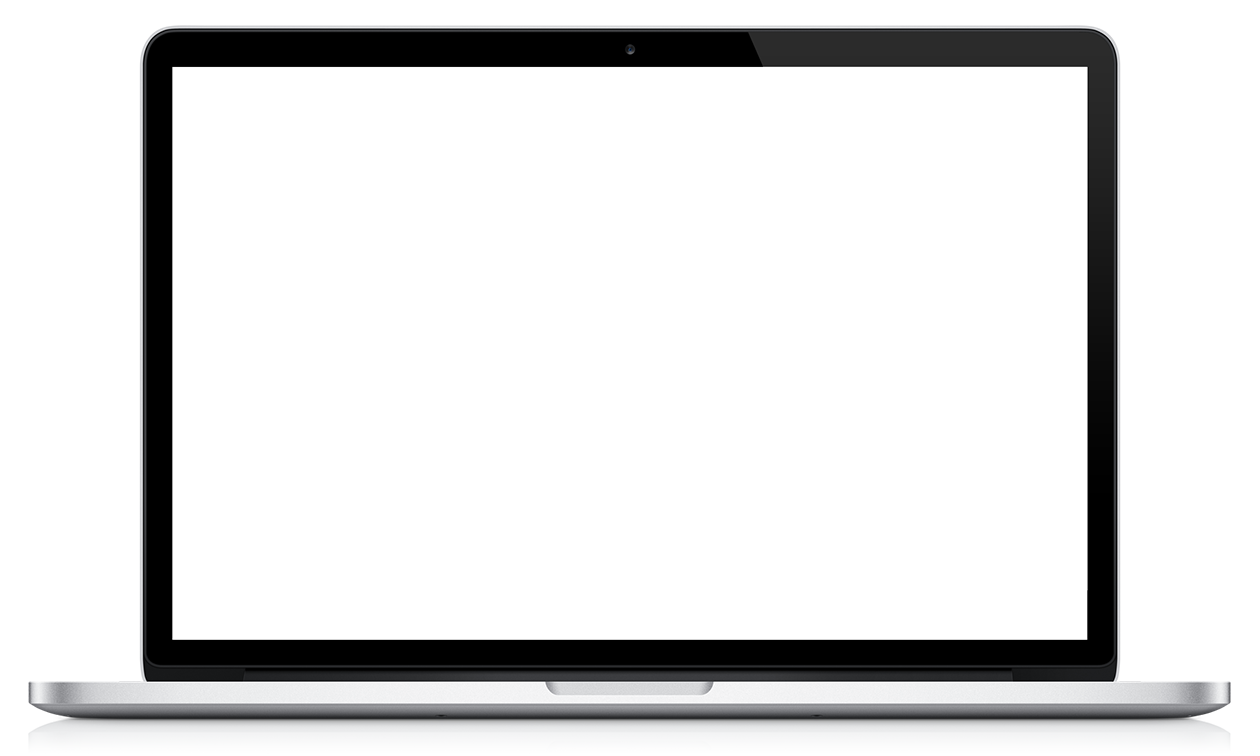 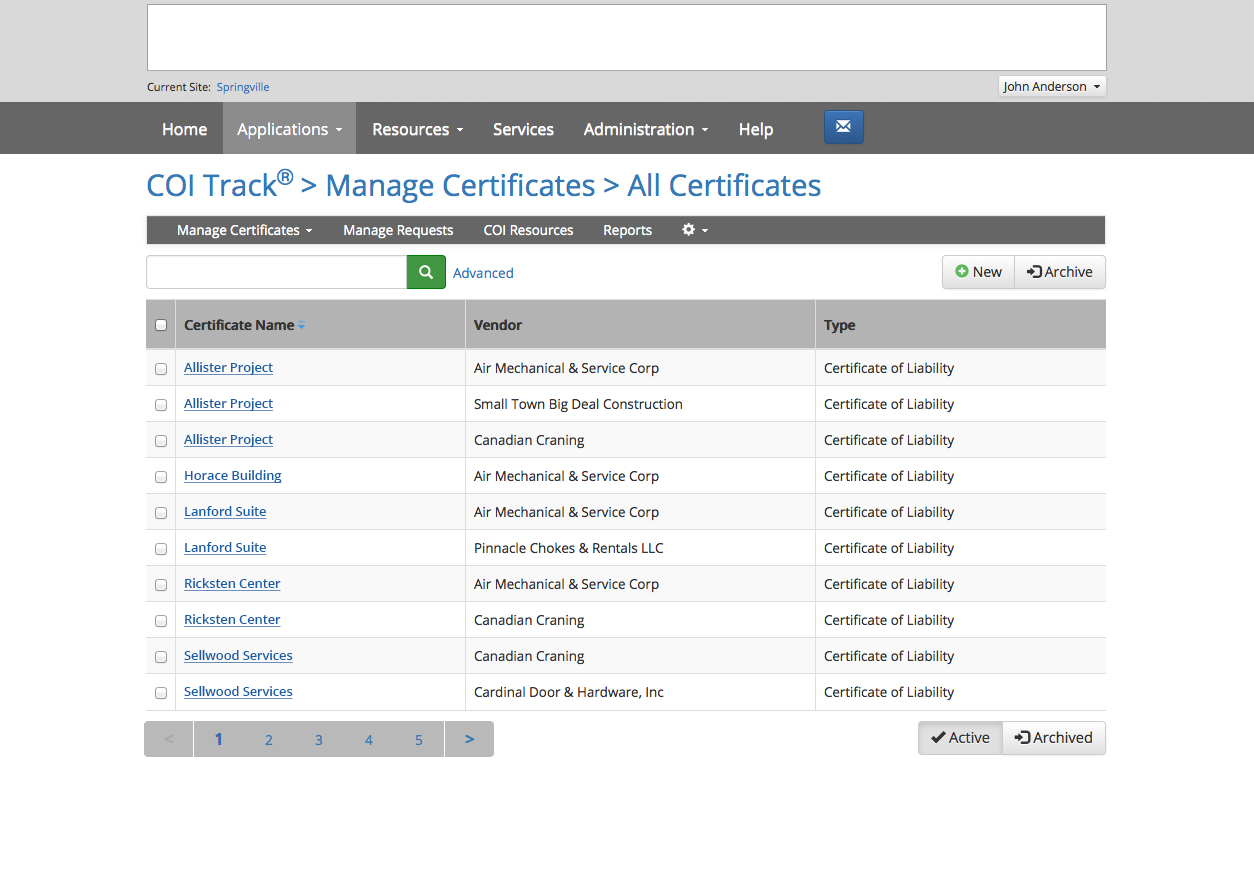 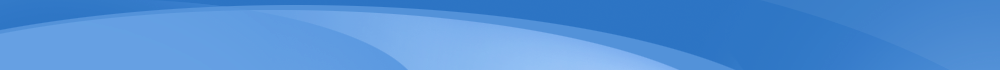 Manage Certificates of Insurance before a problem occurs.
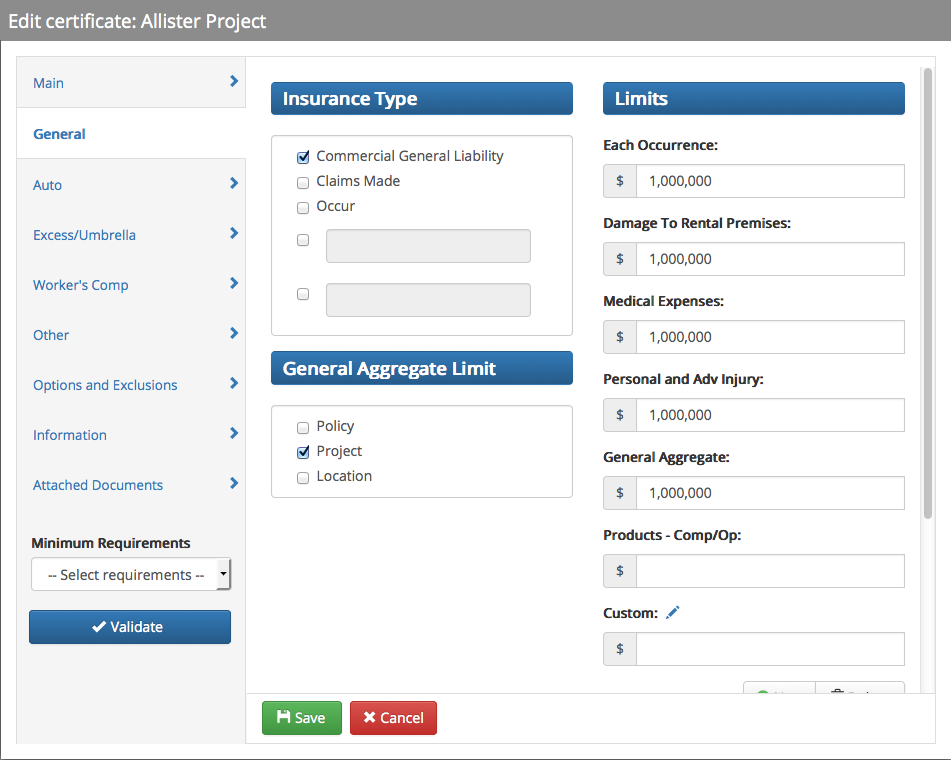 Prevents significant liabilities, and addresses insurance needs
Maintain up-to-date vendor records
Data will be tracked and reviewed against the contractual requirements
[Speaker Notes: COI Track
*Click reveals Edit Certificate window

Manage your Certificates of Insurance before a problem occurs.
Automates tracking and manages Certificates of Insurance
Makes loading certificates easy
Prevents significant liabilities to your organization, and addresses insurance needs
Streamlines the certificate of insurance management to minimize risk by maintaining up-to-date vendor records.
Manage certificates from a single menu
Add certificates and view/initiate workflows 	
Reports
Easy setup
All needed data will be tracked and reviewed against the contractual requirements
Layout of setup menu
Easy-to-use guide to add new certificates of insurance]
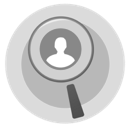 Safety Observation Track®
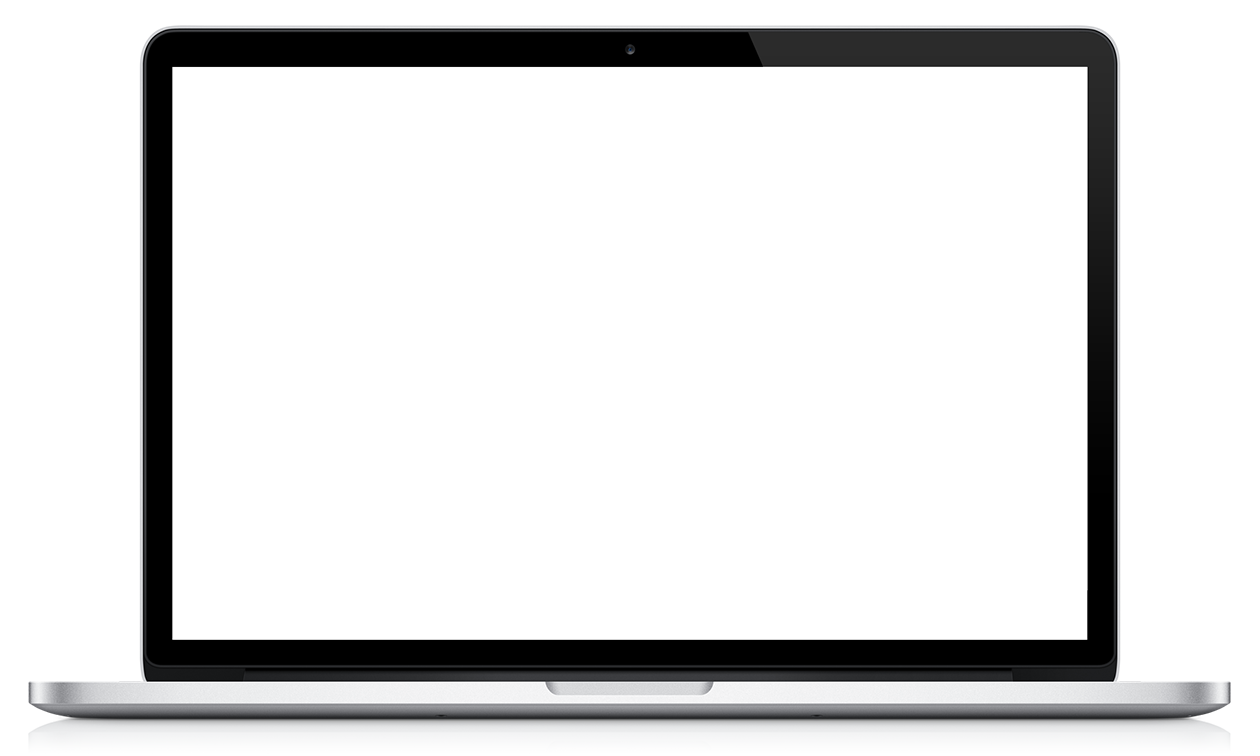 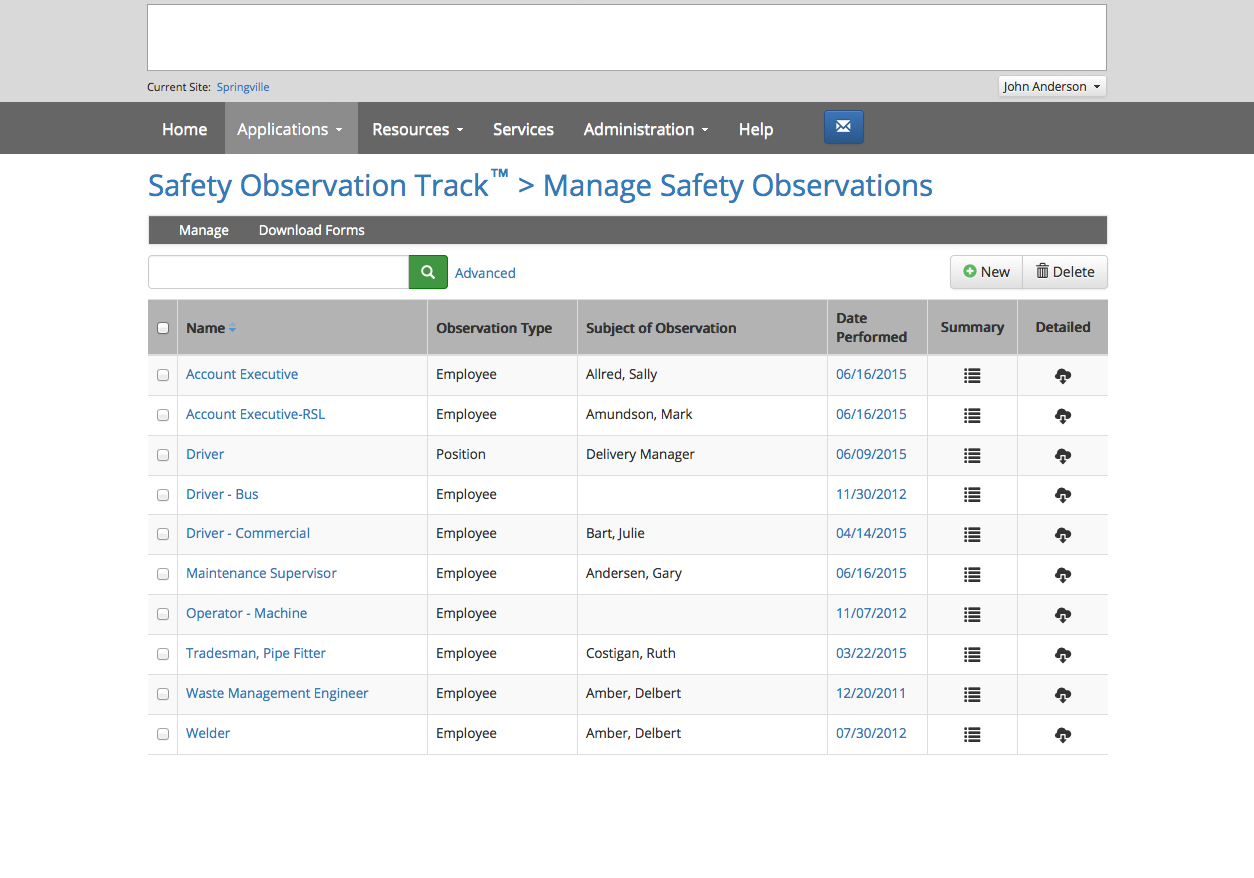 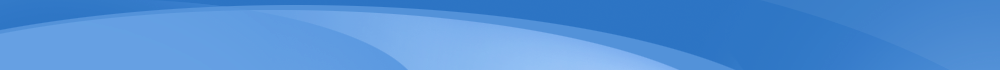 Perform and track safety observations based on the JHA’s
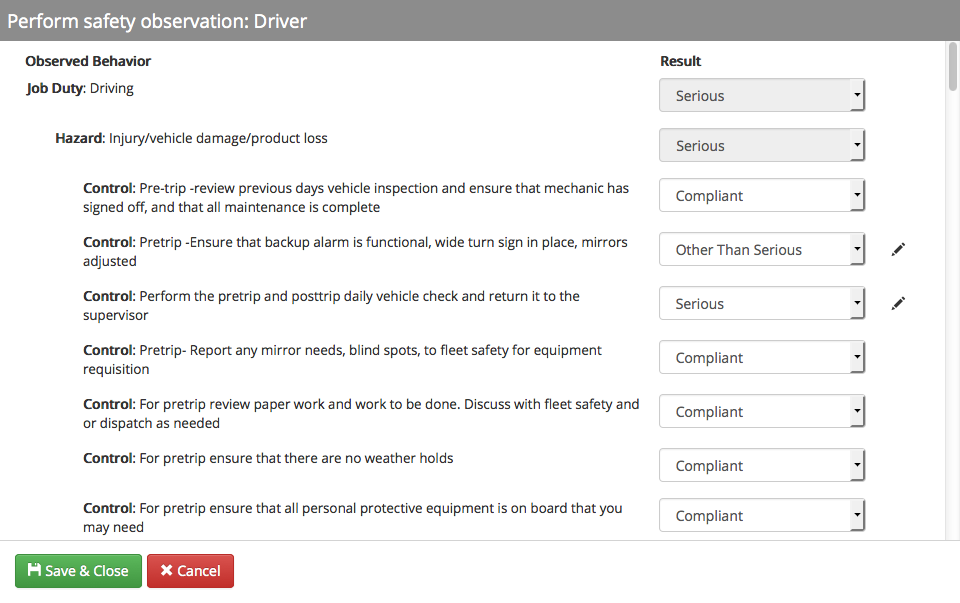 Easily search and generate a summary or detailed report
Print a blank safety observation form, for the field
Assure that your employees are doing their jobs safely
[Speaker Notes: Safety Observation Track
*Click reveals Perform Safety Observation zoom

Perform and track safety observations based on the JHA’s created in BBS Track
Identify hazards
Demonstrate job compliance 
Identify root causes
Assign corrective actions for any non-compliant areas
Easily search through observations and generate both a summary and detailed report
Print a blank safety observation form, for the field
Assure that your employees are doing their jobs safely]
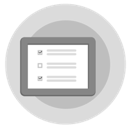 Audit Track®
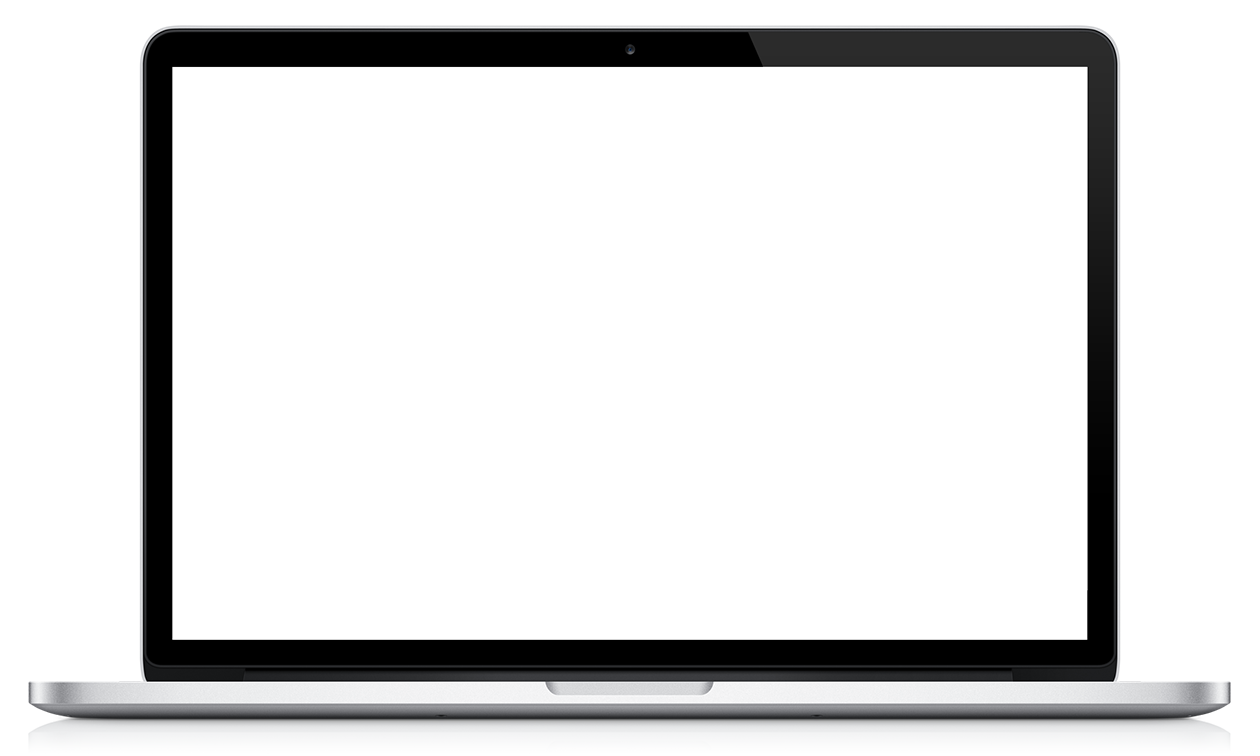 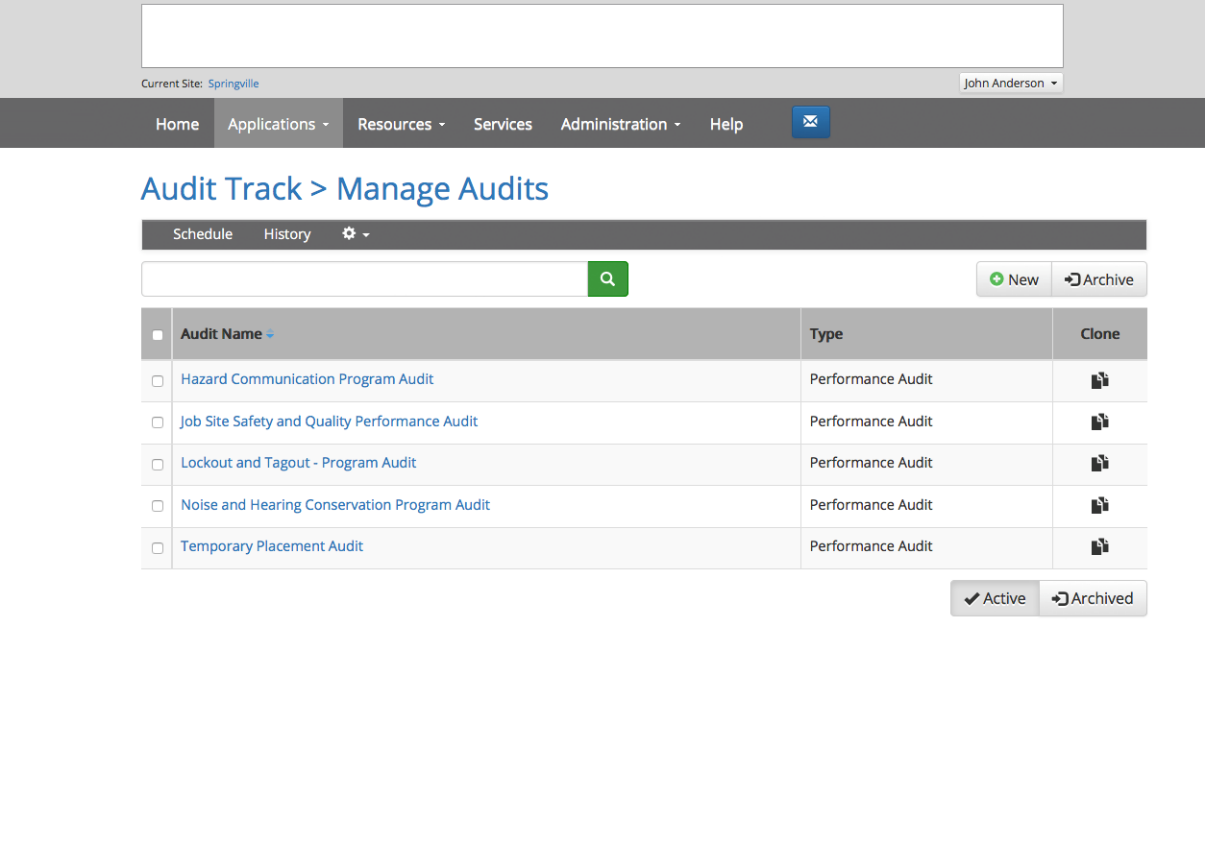 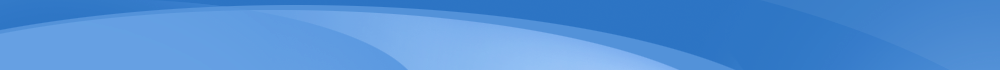 Create custom audits for organizations and departments
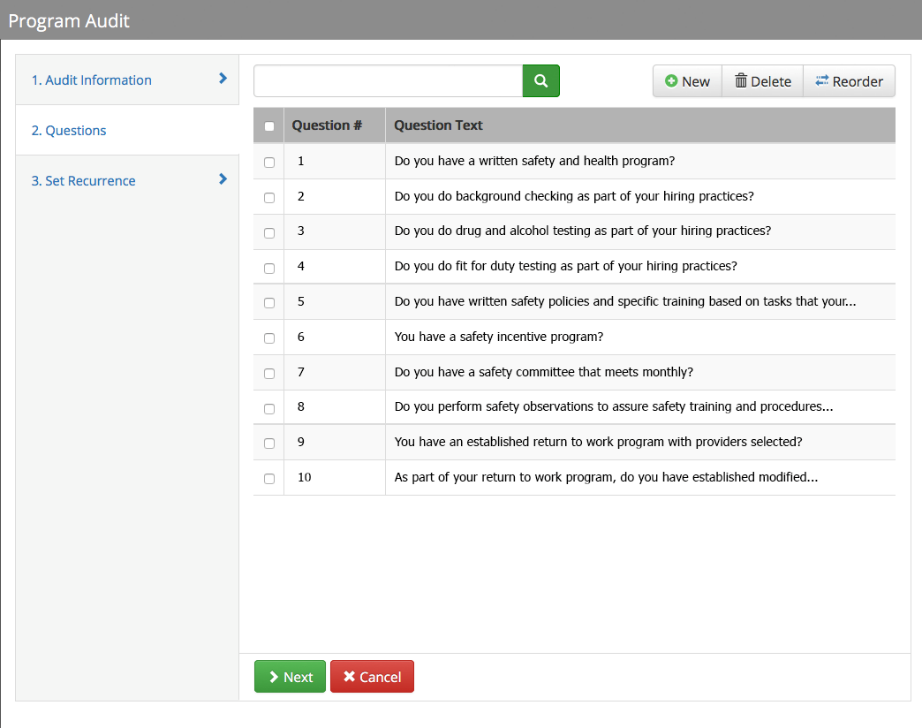 Deploy in the field on any major mobile device
Target and resolve revealed issues before they become incidents
Keeps all Audits, Inspections, and Assessments up-to-date
[Speaker Notes: Audit Track 
*Click reveals Program Audit window

Create and maintain audits, surveys, and questionnaires.  This application allows you to streamline the audit process.
Create custom audits for organizations and departments
Deploy in the field on any major mobile device
Detailed reports based on your criteria
Allows you to target and resolve revealed issues before they become incidents
Keeps all Safety Audits, Inspections, Self-Assessments, and other workplace checklists up-to-date]
The Risk Management Center Resources
Risk Management Library
Policies, procedures, training shorts, posters, training materials, quizzes, links, and more
Risk Management Manual
Build your risk management manual from My Content
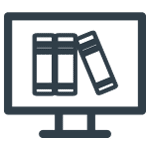 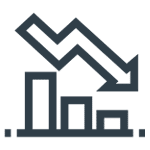 My Content & My Content Inbox
Create and distribute your own documents from internal resources or edited Library resources and documents
News, Calendar of Events, Announcements
Contains important news and timely resources
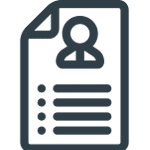 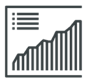 HR & Benefits Library
A comprehensive HR Library to help your organization stay compliant with federal and state labor laws
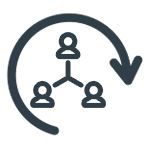 [Speaker Notes: The Risk Management Center has additional resources available. 

The Risk Management Library contains policies, procedures, training shorts, posters, training materials, quizzes, links, and more.

Personalize the Risk Management Center by creating and distributing your own documents from internal resources and documents and build your own risk management manual.

Stay up to date with important news and timely resources. 

A comprehensive HR Library to help your organization stay compliant with federal and state labor laws.]
Risk Management Library®
Enhance your safety program with a multitude of bilingual safety and risk management resources.
[Speaker Notes: Establish guidelines and procedures 
Improve training programs
Inform and engage employees
Create a safety culture
Demonstrate compliance 
Form an Injury and Illness Prevention Program

All documents are printable, downloadable, and customizable. 
The format is either Microsoft Word or PowerPoint. 
Use templates to enhance your health and safety program.]
Labor and Employment Source
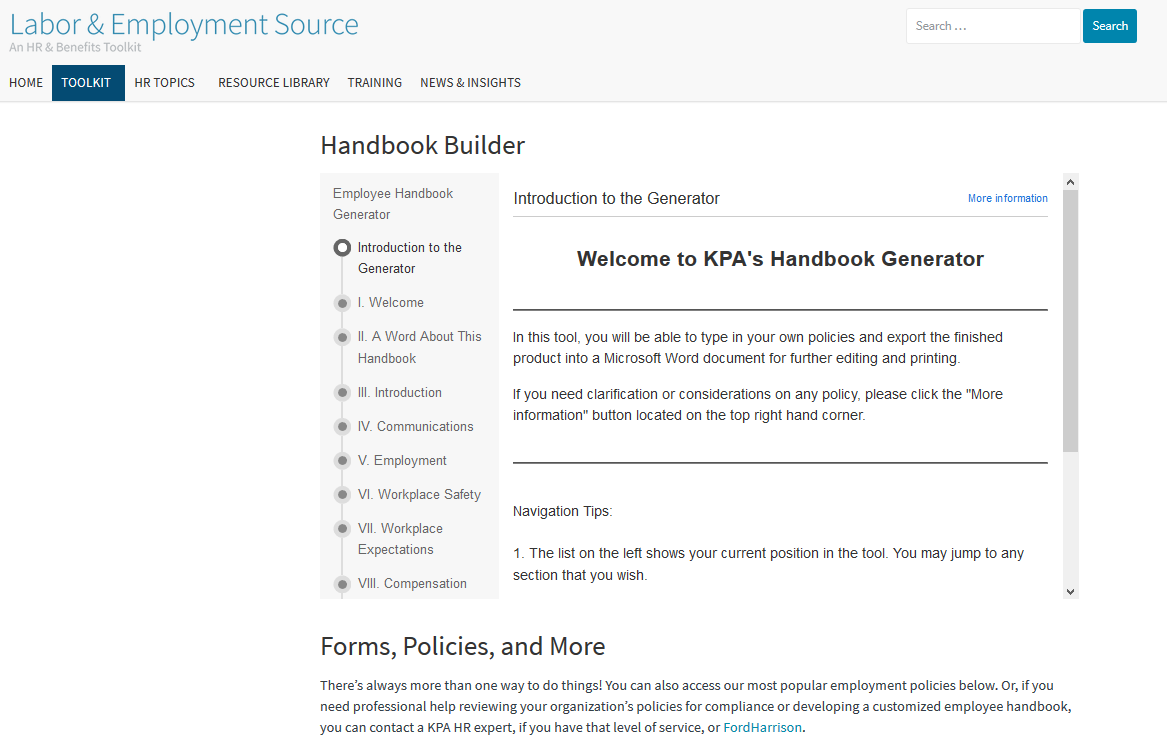 Connects you with essential human resources documents, tools, and insights.
[Speaker Notes: One-stop Source
On-demand expertise from certified HR experts
Interactive HR tools
Classification Wizard
Salary Benchmarking
HR Auditor
Employee Cost Calculator
FMLA Wizard
Handbook Builder
State Law Finder
Labor Posters
Regulatory advice you can use —including state and federal information
100s of practical, compliant resource downloads
Easy ways to quickly search topics of interest
Training resources
Bi-monthly videos & webinars on trending HR topics

Customized Resources
Need a specific compliance document? There are two ways to go.
1. Through the Give Feedback feature, you can submit content requests that can then be voted on and developed. It’s proactive, not reactive!
2. Custom documents can be developed just for you with your access to Ask the HR Expert.

Spotlight on Ask the HR Expert
Have a state- or industry-specific compliance question? Want to talk with an expert to gain the reassurance that you’re on the right track?
The Labor & Employment Source is more than just a website, it’s also a lifeline to HR experts. 
Team of certified HR and benefits consultants available by phone or email
Response within 4 business hours
No question limits
Legal consultation available]
Excellence in Service
Additional Services:

Daily webinars to help train your client’s staff to use the Risk Management Center
Full support 
Branded weekly training shorts and helpful safety tips 
Access to experts for specific questions and concerns with Ask an Expert
Customize online training needs with the Custom Online Training Service
Database Management Services
Daily Platform Training Webinars
Trailing Shorts Schedule
Account Management Services
RMC Onboarding Configuration
Software Training
RMC Ongoing Assistance & Support
Follow Up and Quarterly Specialist Calls
An assigned account specialist will help you tailor the RMC to your organization to deliver an integrated solution and improve productivity.
[Speaker Notes: Account Management is also available through KPA and includes the following:

RMC Onboarding Configuration 
Your Account Specialist will help you tailor an implementation strategy for two applications of the RMC to fit your organization’s needs. An implementation strategy meeting will be facilitated to develop a roll-out plan for user and employee adoption. 

Software Training 
Your Account Specialist will work with you to provide personalized training for applicable personnel to begin using the two identified priority applications for implementation. Up to four hours personalized training is included in this service. 

RMC Ongoing Assistance & Support 
Your Account Specialist will be available online and by phone to help you leverage the RMC to effectively implement time saving, efficient solutions to your risk management processes. 

Follow Up and Quarterly Specialist Calls 
We follow up with one call after two weeks, and then quarterly calls from your Account Specialist for additional training.]